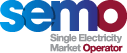 MOD_04_17
Solar in the SEM

9th June 2017
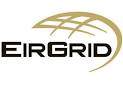 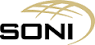 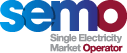 Modification Objectives
Introduce a robust provision for solar powered generation within the Trading and Settlement Code

Treat solar generation in the same way as wind generation in terms of;

Price Taker or Price Maker
Autonomous unit type prior to operational certification
Variable fuel/unit type once operationally certified
Scheduling and Settlement
Forecasting 
Treatment in Margin/LOLP computations
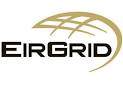 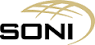 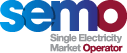 Legal Drafting Specifics
Introduce the term ‘Solar Power Unit’ (2.34 & Glossary)

Include Demand to be met by Autonomous solar units in Annual, Monthly and Four Day Load Forecasts (Glossary)

Change ‘Wind Forecast’ data submission, contingency and publication to ‘Wind and Solar Forecast’  (3.86, 4.31, Table E.1, K.2/.4A/.4C/18, Glossary & AP06 Appendix 2)
Intention is to reflect the publication change in the system documentation (GPUD) rather than update publication name

Introduce provision for Solar Fuel Type in Validation Registration Data to be labelled as Wind to avoid non-critical system changes in the context of maintenance mode (AP04 Appendix 2)

Remove solar from System Operator computations in appendix M where wind is omitted (M.11/12/13/21/24/34/36/37, Glossary and Acronyms)
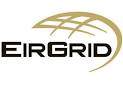 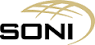 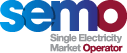 Legal Drafting Specifics (Cont.)
Treat the same as Wind in Schedule Demand calculations and market scheduling;

EA1/EA2/WD/latter part of EP1 have market schedule for Wind (and Solar) set to the lesser of Forecast Availability and forecast Output submitted by Participant and TSO (5.22, 5.27, N.55/.55A/.55B/N.56)
Do not include in Schedule Demand for EA1/EA2/WD and latter part of EP1 (N.30)

Provide for the application of the same Dispatch Instructions (Curtailment and Constraint) as Wind (O.9, O.27, O.27 & Glossary)

Classify as a Variable Generator Unit to facilitate settlement calculations and Ex Post Scheduling (5.5 & Glossary)
Note that given Priority Dispatch this also allows for registration as Price Maker or Price Taker (2.54)
Also provides for treatment the same as wind in Ex Post Schedule Demand calculation (N.32), unit scheduling and settlement treatment (section 5)
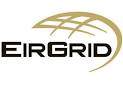 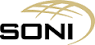 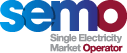 Code Objectives Furthered and Implications of Non-Implementation
Code Objectives;
To facilitate the participation of electricity undertakings engaged in the generation, supply or sale of electricity in the trading arrangements under the Single Electricity Market

To promote competition in the single electricity wholesale market on the island of Ireland

To ensure no undue discrimination between persons who are parties to the Code; and

Implications of Non-Implementation
Solar powered generation would remain absent from the Trading and Settlement Code
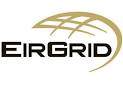 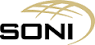 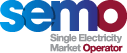 QUESTIONS?
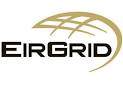 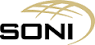